Asexual Vs. Sexual Reproduction
Asexual Reproduction
Reproduction of offspring from one parent!
1   One parent passes copies of all its 
          genes to each offspring
	2  Offspring are clones (identical) to each 
         other & parent 
	3  Easy / Fast / Uses Less Energy
	  4  Produces Many offspring
	5  Doesn’t take much time
Asexual Reproduction
6  No Genetic Variety = Not a good chance
        of surviving in a changing environment.
    7  Single celled organisms, bacteria, fungi,
        many non-flowering plants.
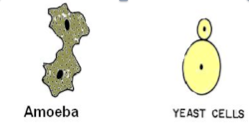 Three types of Asexual Reproduction
Fission
Cell splits in half!
Ex – amoebas & bacteria
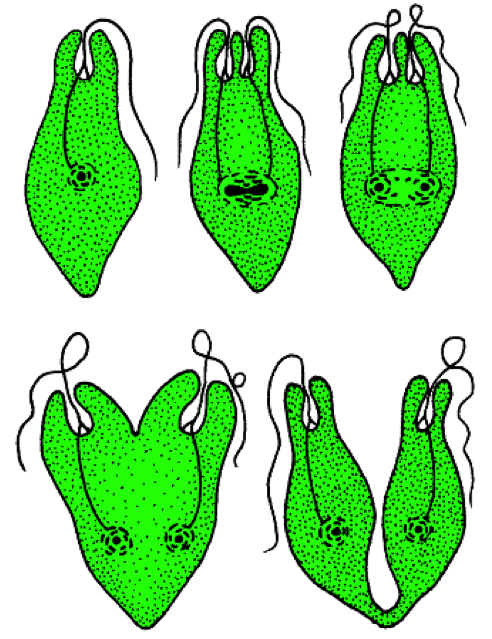 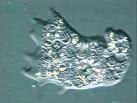 Three types of asexual reproduction
Fragmentation
The body breaks into several pieces (fragments)
Each fragment later develops into complete adults (missing parts are re-grown)
Ex: Fungi, Moss,
        Sea Stars, planarians
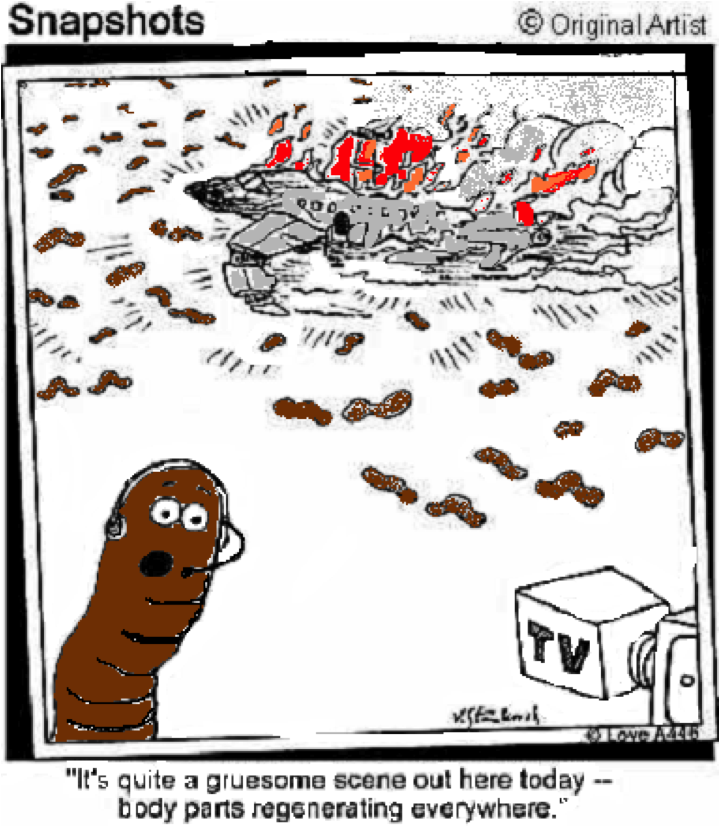 Examples of Fragmentation
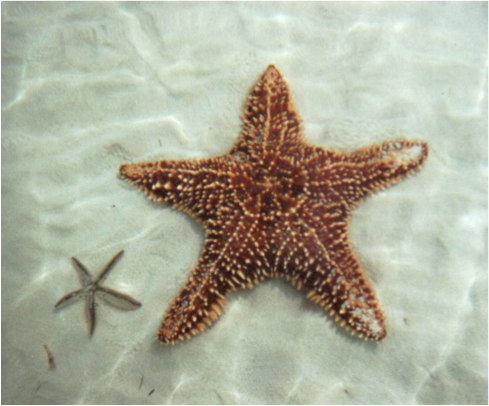 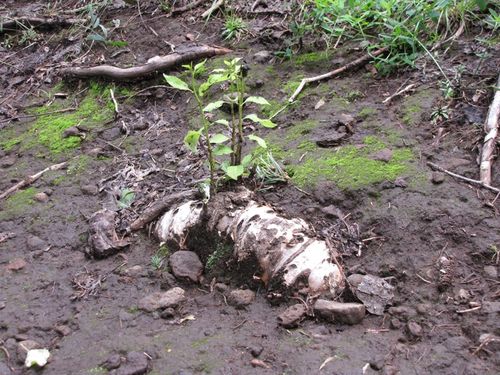 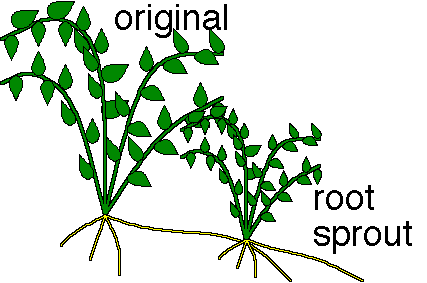 Root Fragmentation
Aspen Tree Root starting shoots (new trees)
Three types of Asexual Reproduction
Budding 
Offspring grows & splits off from parent.
The bud may break from the parent and become an independent organism or it may remain attached to the parent
Example – Hydra & Yeast, Clipping from a house plant
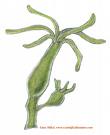 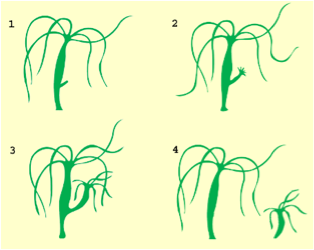 Sexual Reproduction
1  Formation of offspring from TWO 
      Parents!
2  The combination of an egg cell & sperm cell or (gamete cells) = Fertilization
  3  Produces fewer offspring
  4  Harder (More energy & time to select mate)
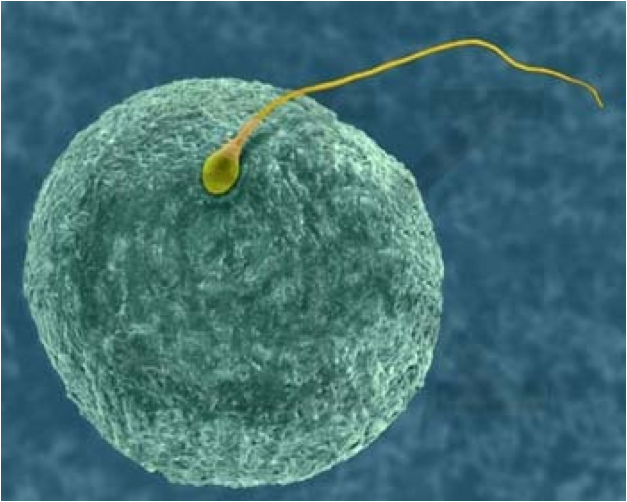 Sperm Cell
Egg Cell
Sexual Reproduction
5  Offspring have a mixture of traits from both parents this creates Genetic Variation
  6  Genetic Variation increases survival in a changing environment
  7  Occurs in almost ALL flowering plants & animals
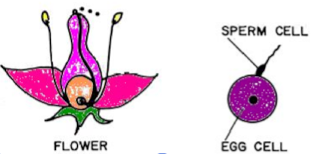 Sexual Reproduction in Plants  Pollination
Flowering Plants
Plants can’t move to find mates so they use an external source for pollination (wind, bee, bat, butterfly, etc.
Pollen grains (sperm cell) is delivered to the Ovule (egg cell)
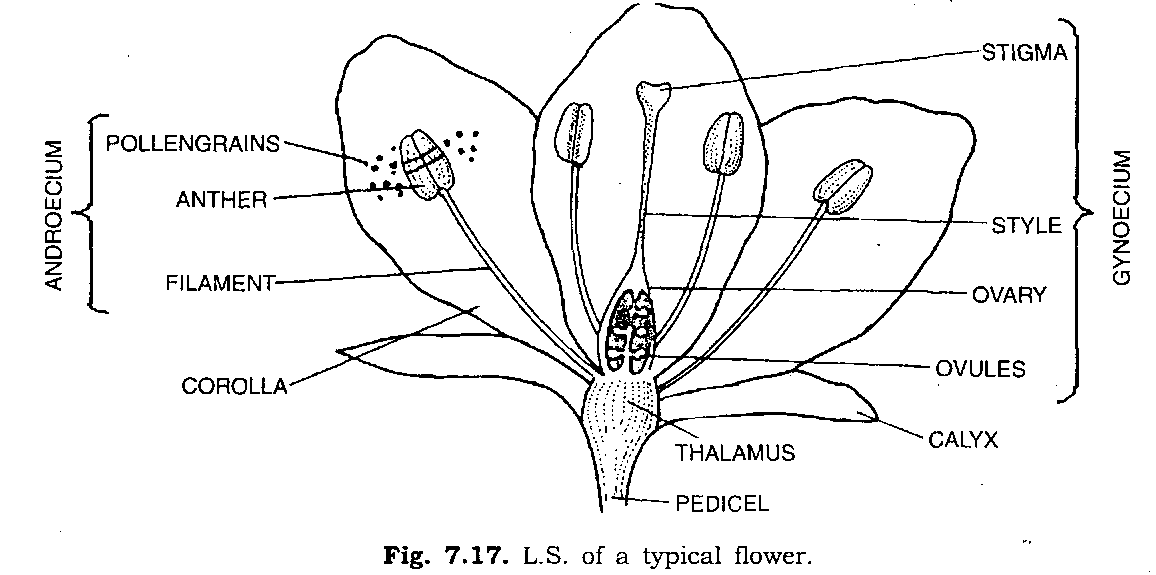 Sexual Reproduction in Animals
Comparing